American University’s Web Harvesting Project
A Work in Progress
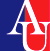 Student Group Websites
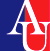 Student Publications
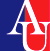 American University’s Website Redesign
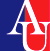 Collections
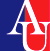 Academics @ American University
American University
AU Athletics
American University Alumni Association
WAMU
American University Online Publications
Student Life & American University
Local vs. National Content
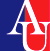 Success Story
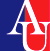 Contact Information
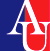 Susan McElrath
mcelrath@american.edu
(202) 885-3255